Key environmental challenges & the role of the SDGs
European Parliament, 19 November 2019
Veronika JuchLiaison officer with the European Parliament, Food and Agriculture Organization of the United Nations (FAO)
The State of Food Security and Nutrition in the World
(SOFI)
“Safeguarding against economic slowdowns and downturns” 
15 July 2019

More than 820 million people in the world do not have enough to eat

New indicator Food Insecurity Experience Scale (FIES): 2 billion people in the world experience moderate or severe food insecurity

Global level of the prevalence of undernourishment has stabilized

1/7 live births was characterized by low birthweight

Overweight and obesity continues to rise in all regions

Economic slowdowns or downturns disproportionally undermine food security and nutrition where inequalities are greater

Integrating food security and nutrition concerns into poverty reduction efforts is needed to ensure structural transformation
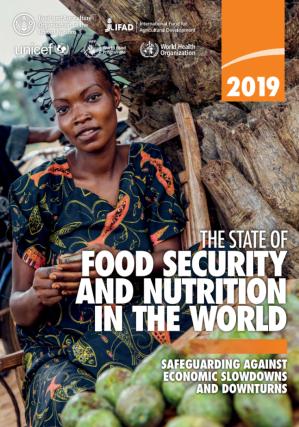 t
Read more: https://bit.ly/2LVnHsW
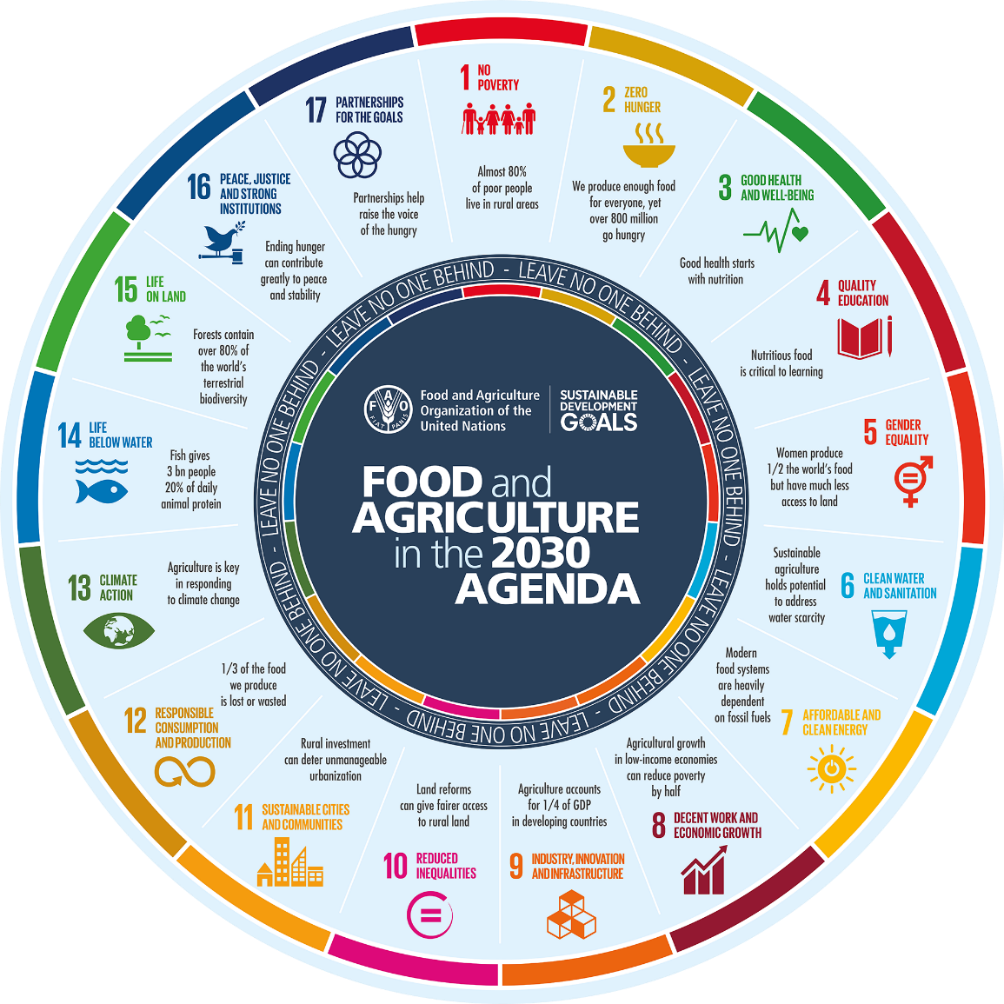 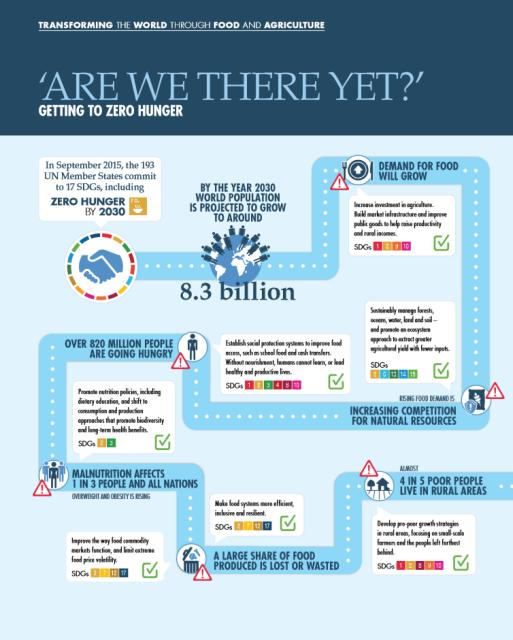 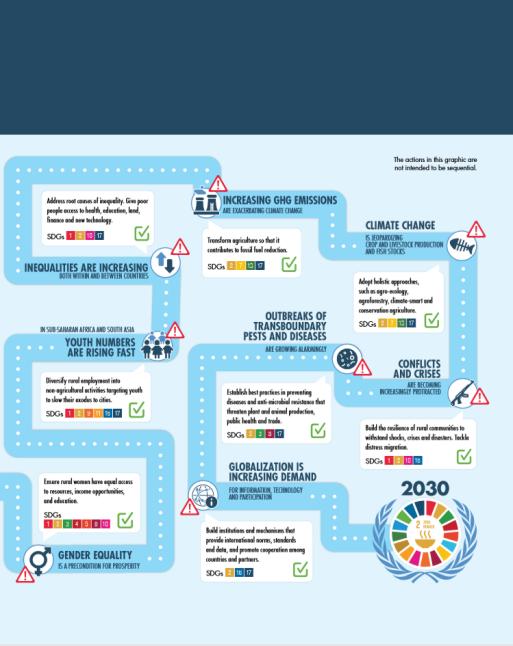 Transforming the World through Food and Agriculture
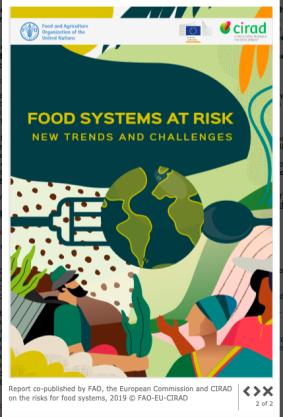 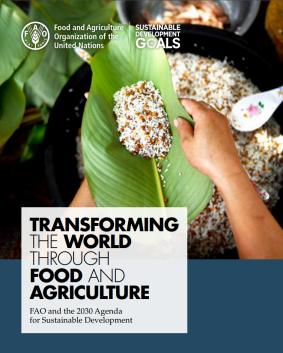 t
Read more: https://bit.ly/2Oe116L
Read more: https://bit.ly/2Ohk9k8